Mapping and characterization of subsurface deposits in Planum Boreum, Mars, using radar sounding
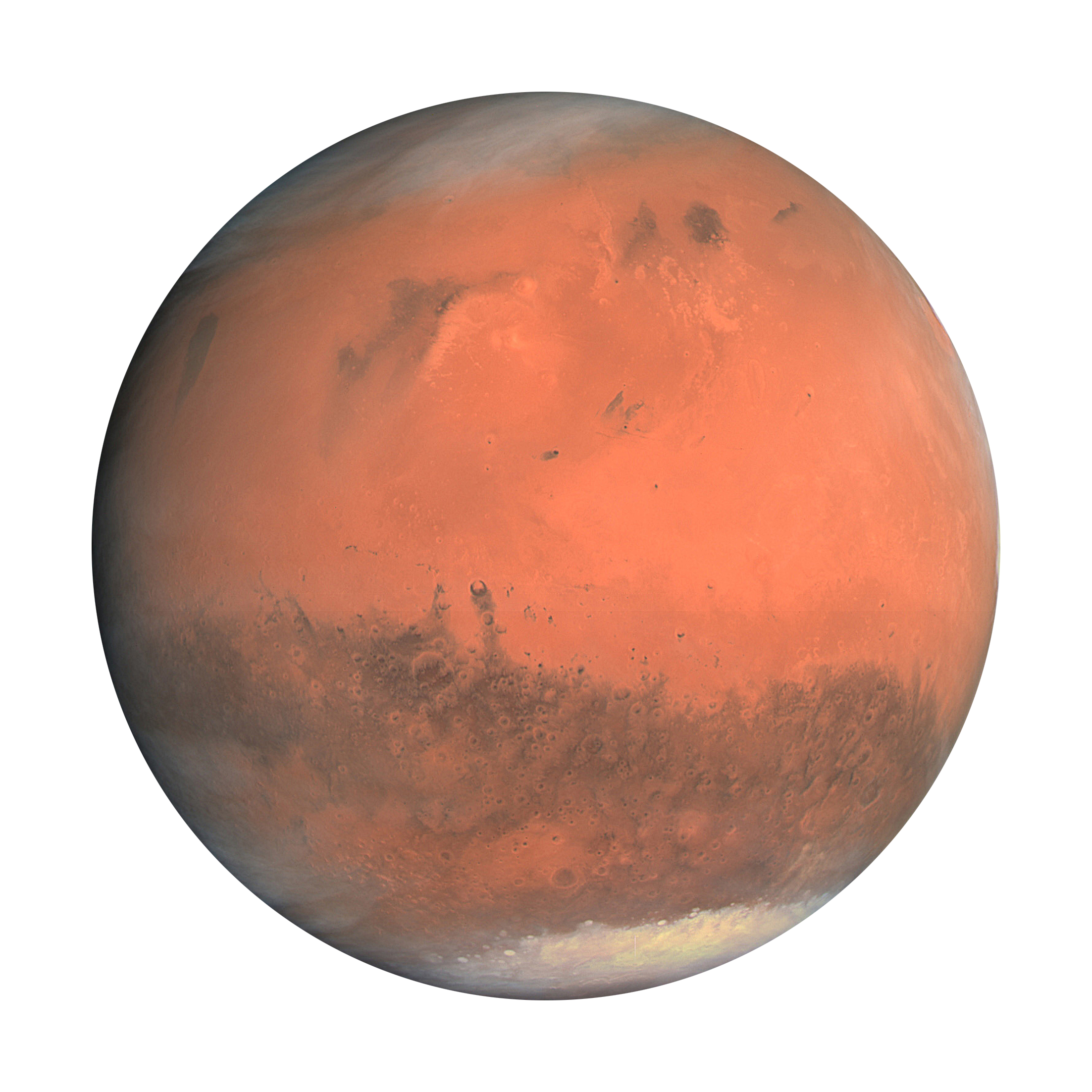 Maia Willis-Reddick
Mentor: Dr. Stefano Nerozzi
Saturday, April 24th
The Hilton Tucson East
University of Arizona Lunar and Planetary Laboratory
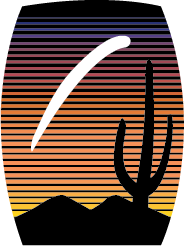 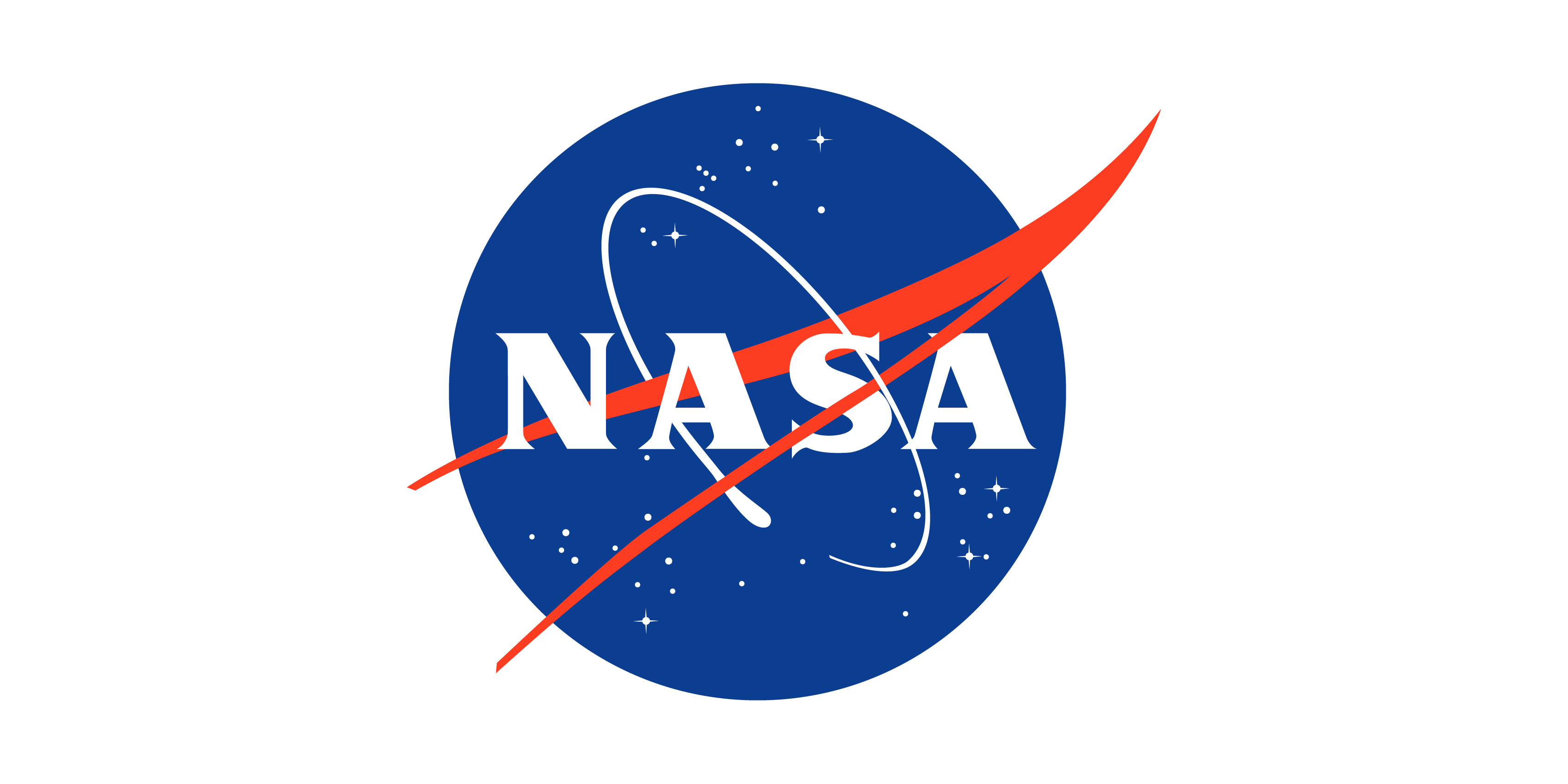 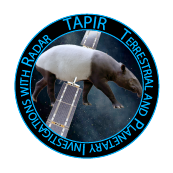 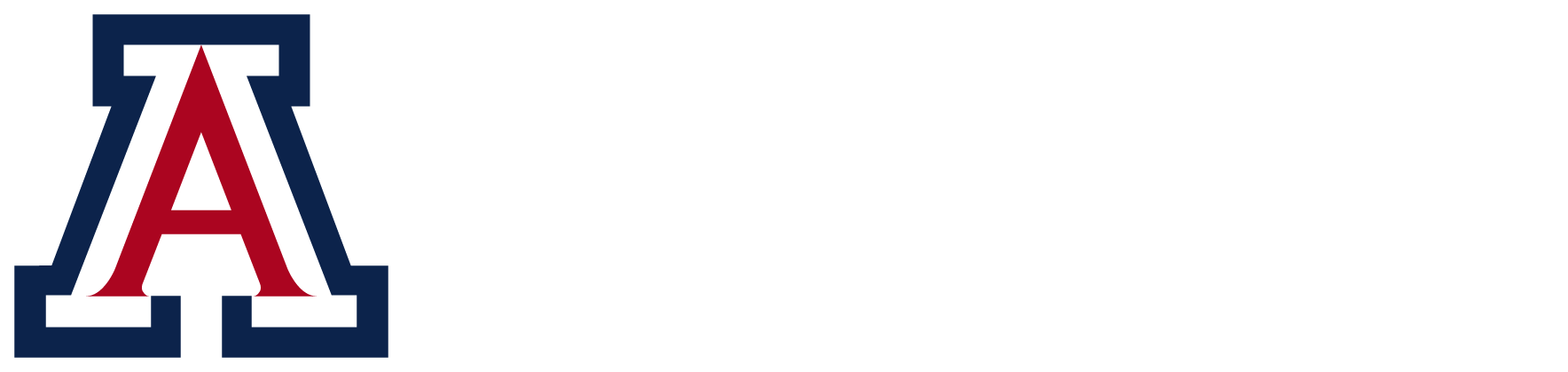 OSIRIS (ESA)
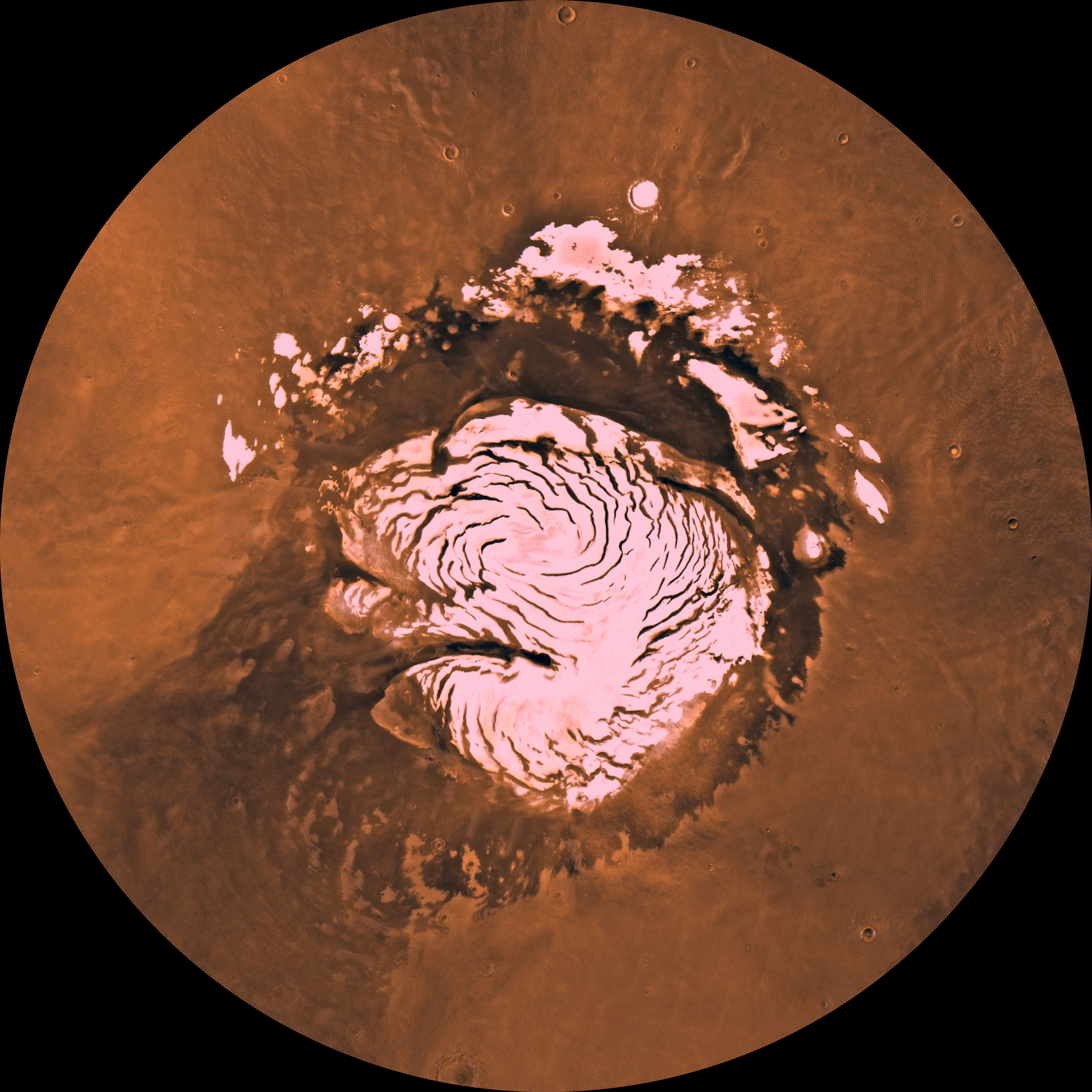 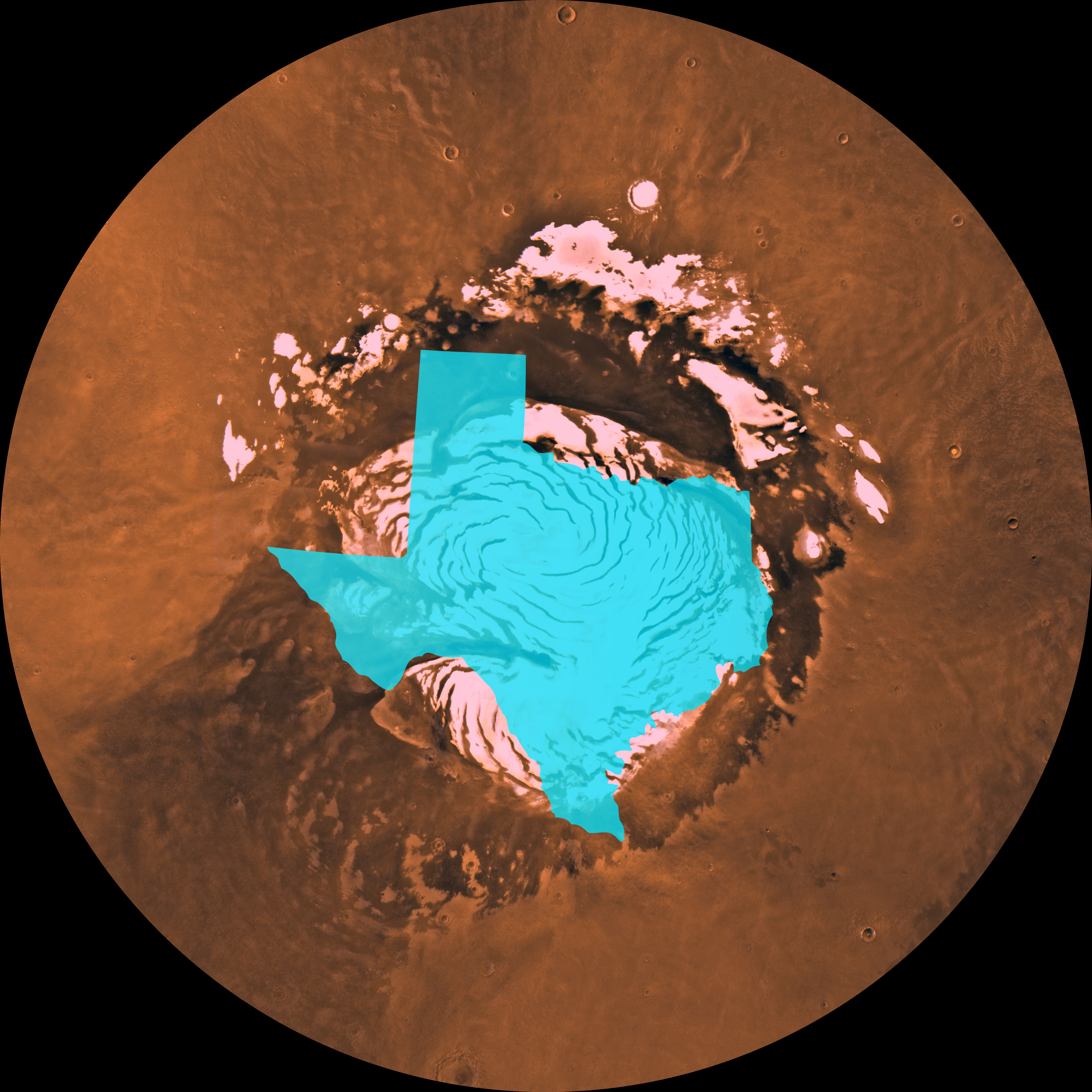 Planum Boreum
CTX (JPL/NASA)
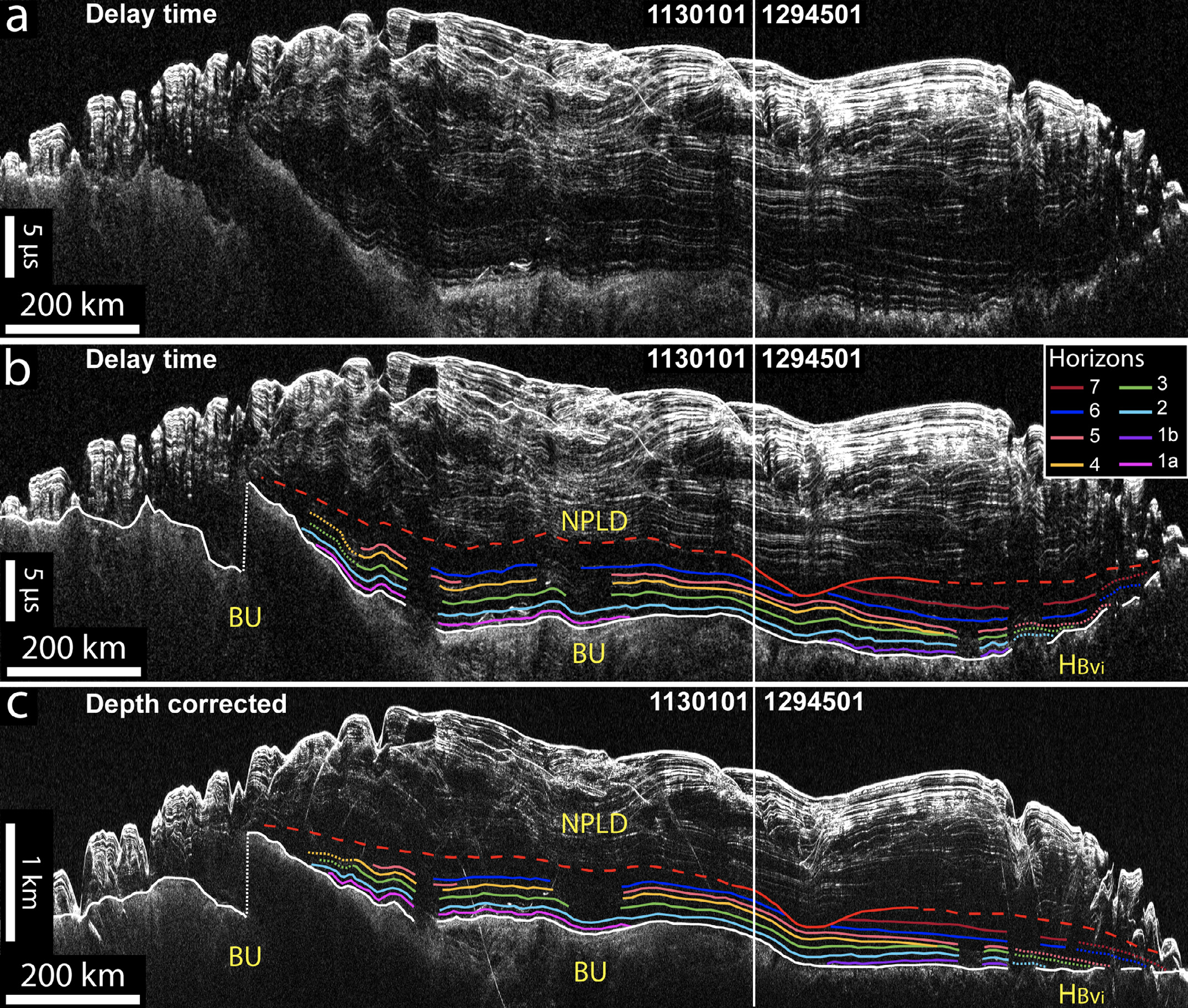 Internal layering structure provides insight into climate history and evolution of North Polar Layered Deposits within the North Pole
Nerozzi and Holt (2018)
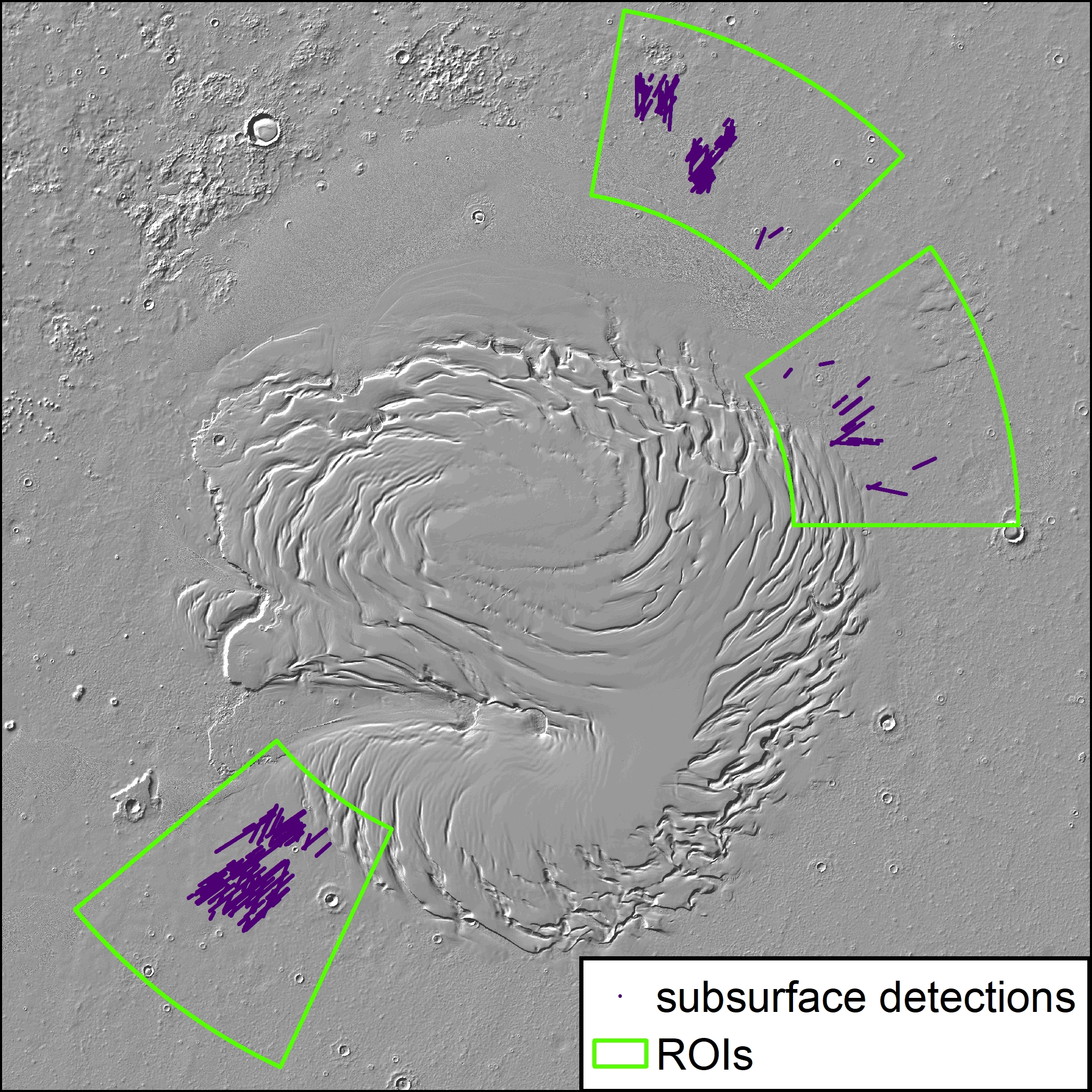 Why here?
NPLD
Main ROI
SHARAD
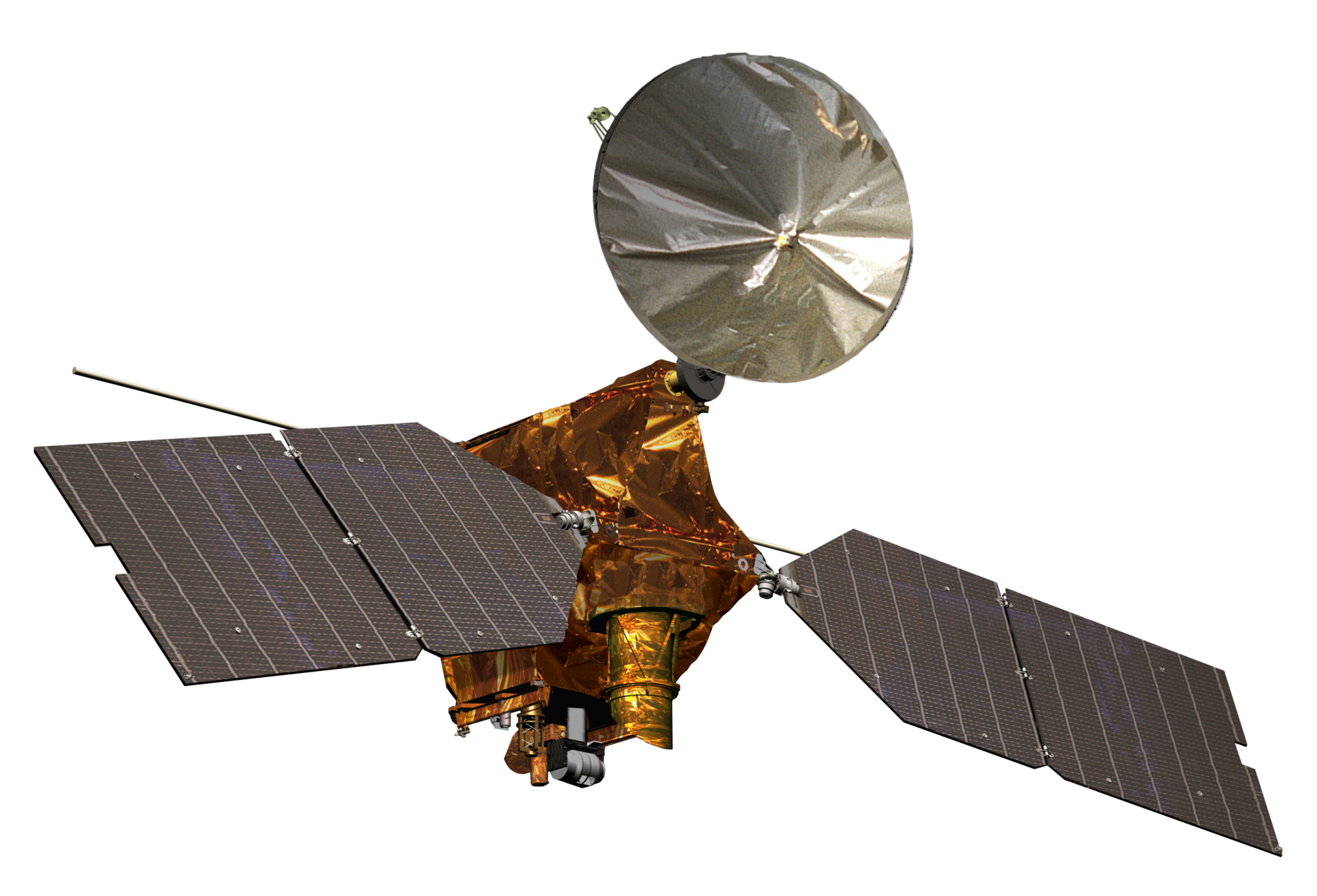 SHAllow RADar
Operated through Italian Space Agency
15-25 MHz frequency
Onboard the Mars Reconnaissance Orbiter
MRO. (NASA)
[Speaker Notes: Do a radar animation]
Radar sounding with SHARAD
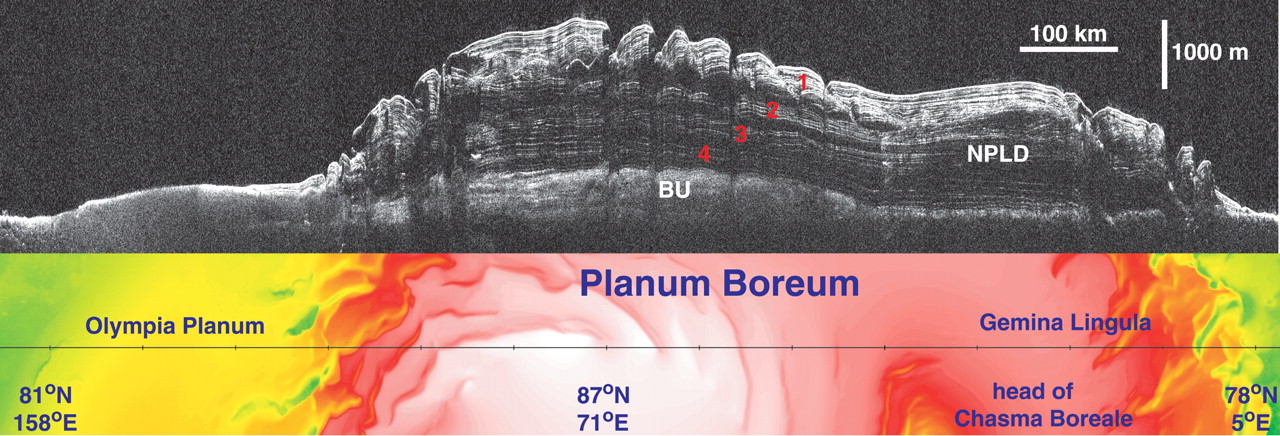 Philips et al. (2008) SHARAD orbit 5192 radargram
Method
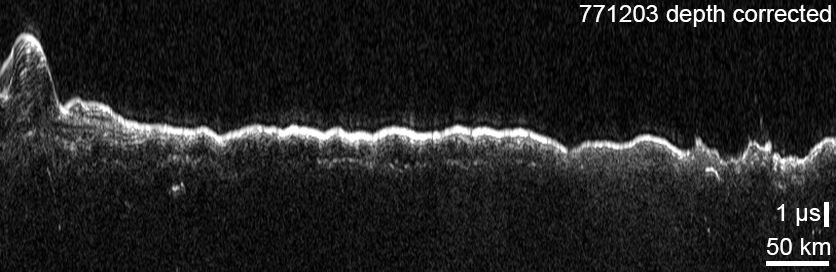 We used Seisware Geology
In-house clutter simulations used to cross-check detections for subsurface vs. surface detections
Clutter simulations used to delineate between surface and subsurface features
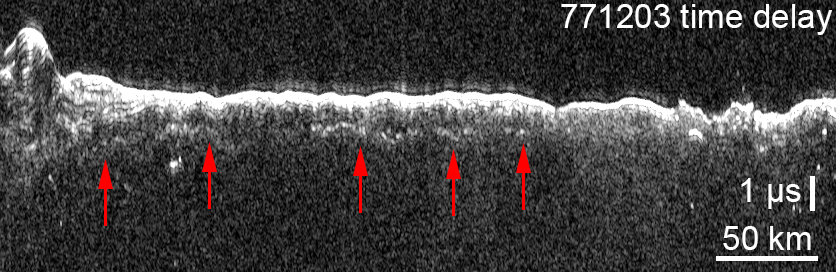 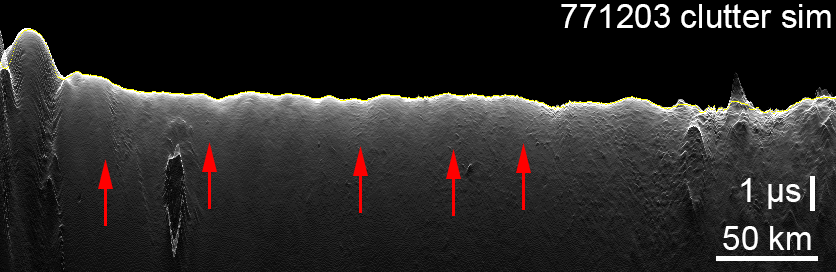 [Speaker Notes: Elaborate on clutter sims]
Dielectric permittivity and loss tangent
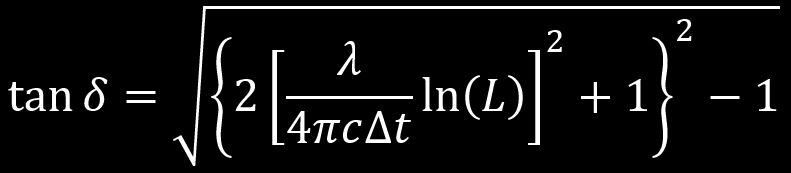 Campbell (2008)
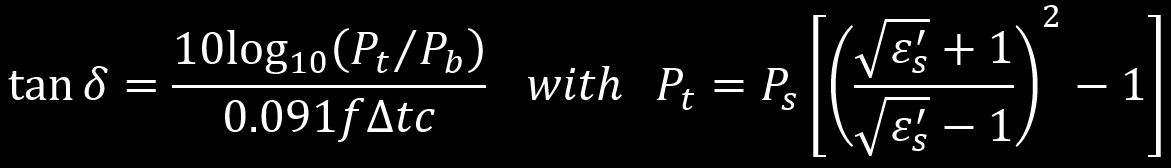 Grima (2009)
Results
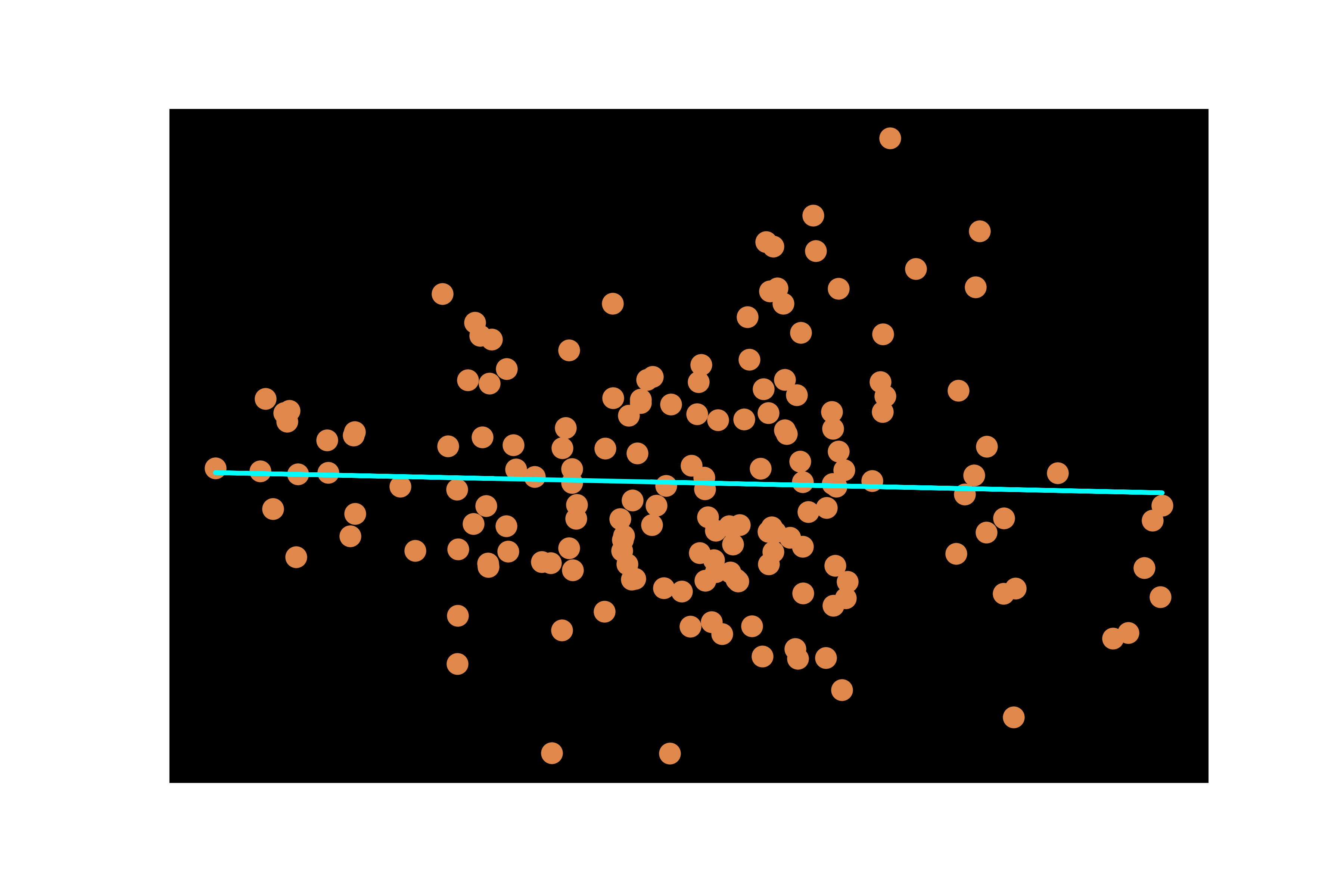 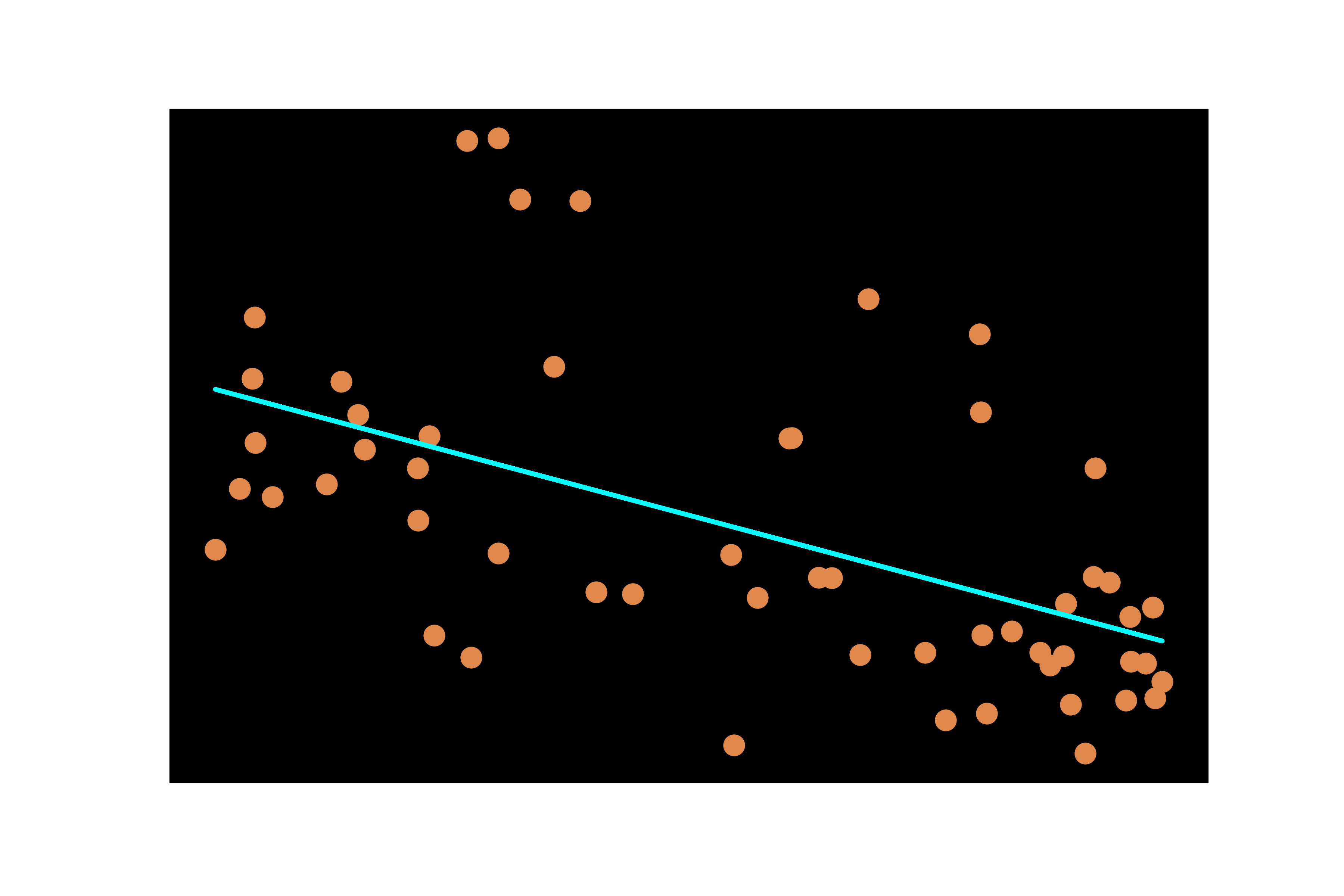 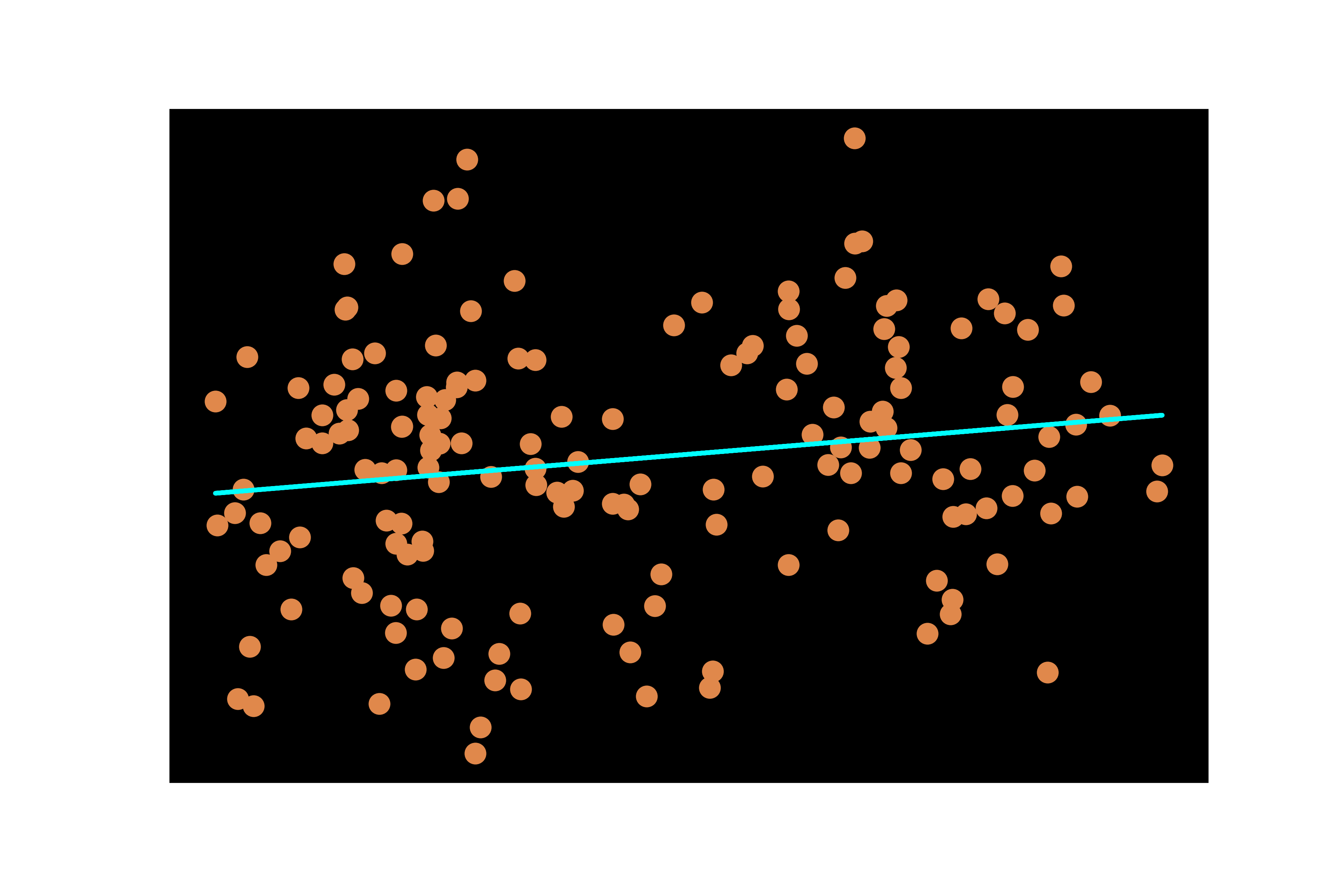 Not a strong correlation—could indicate changes in composition or dynamically moving surface
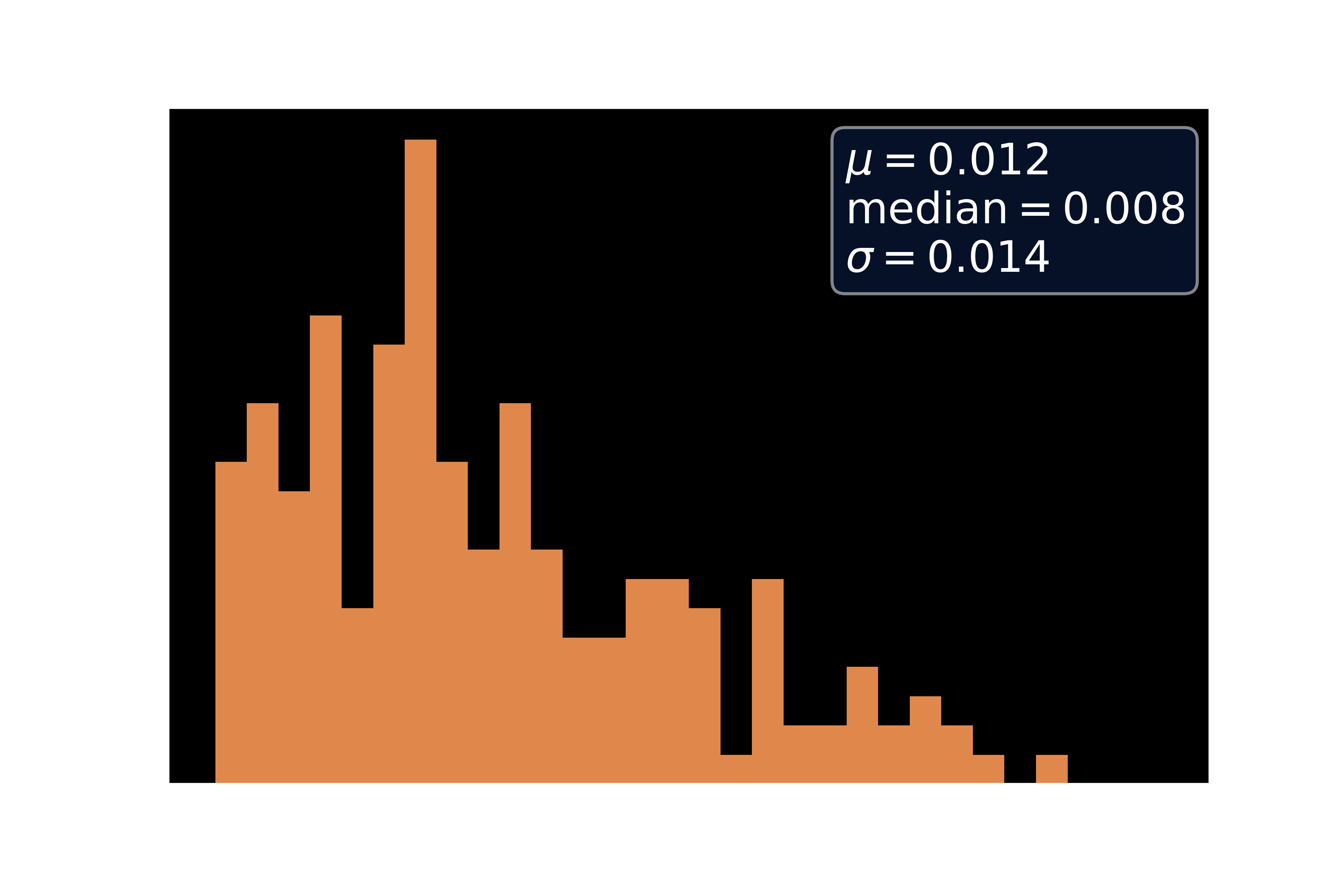 Using Campbell (2008) method:
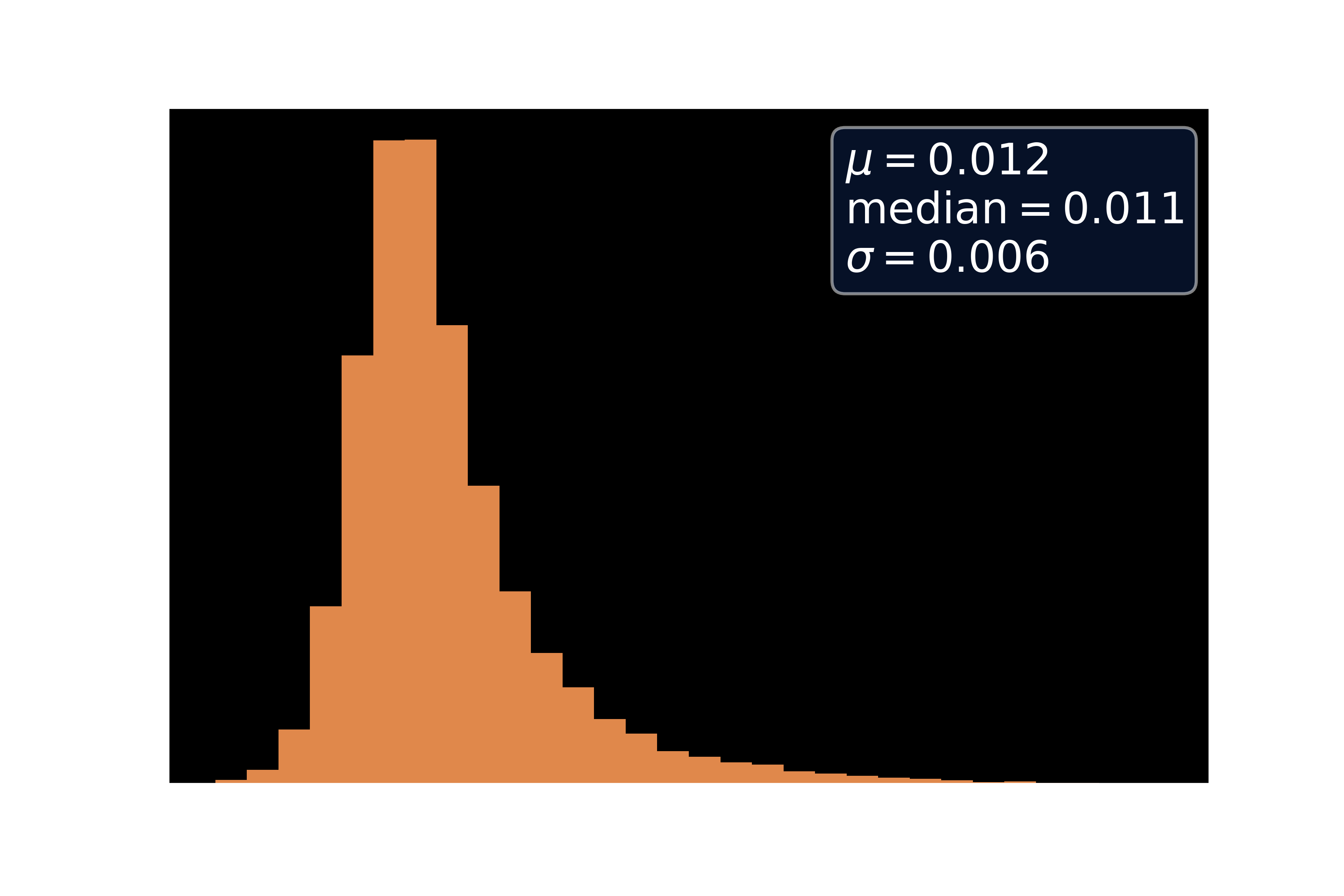 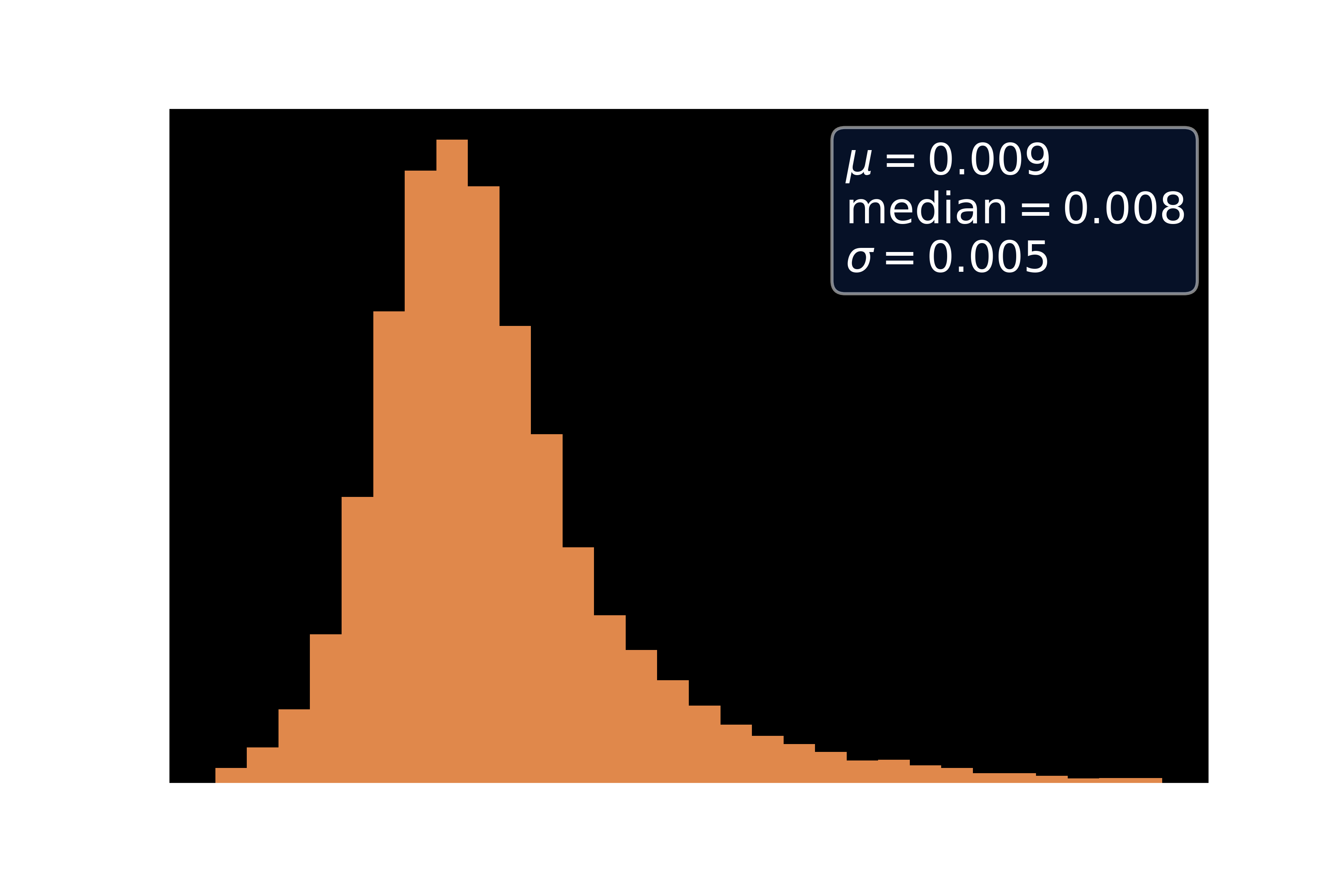 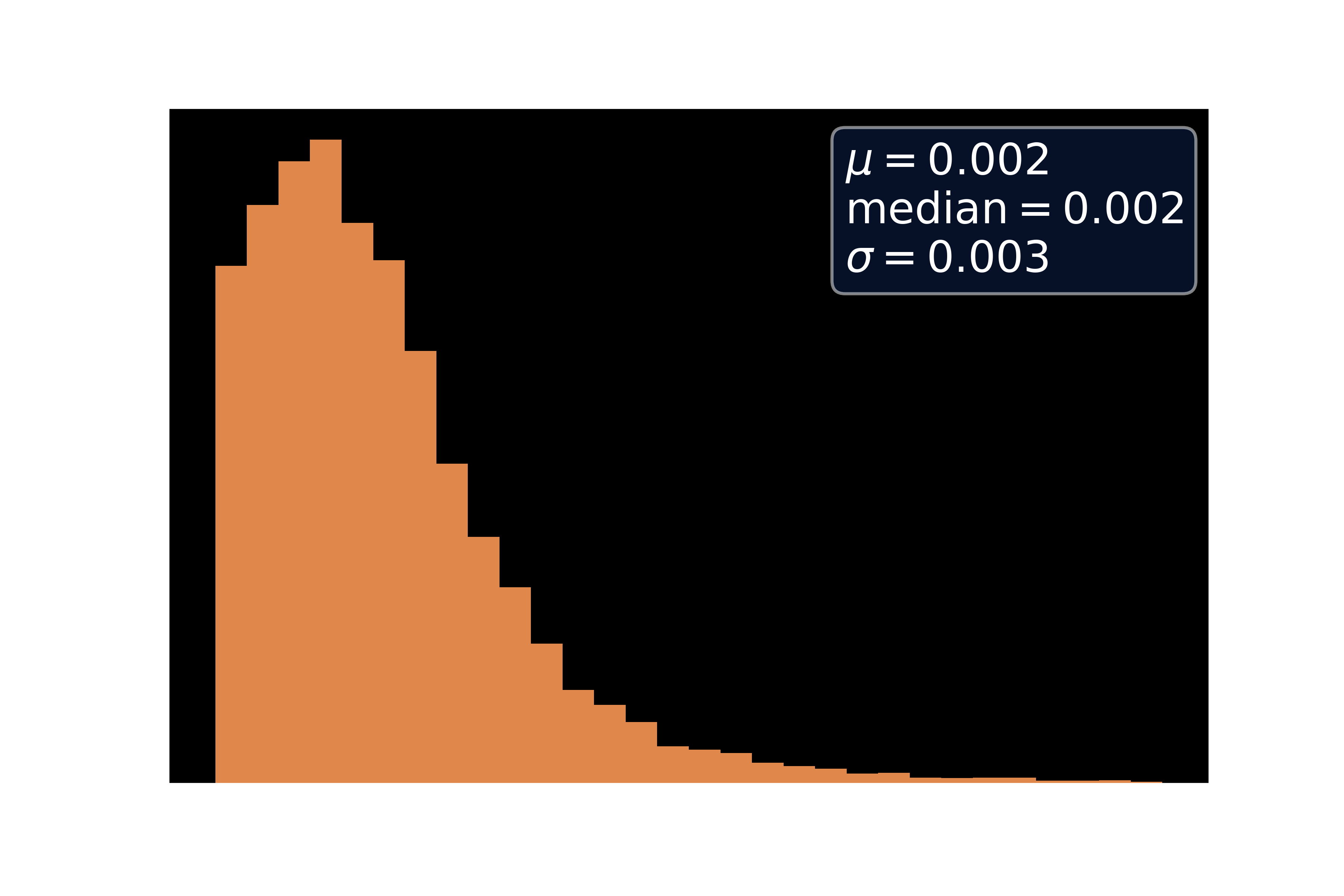 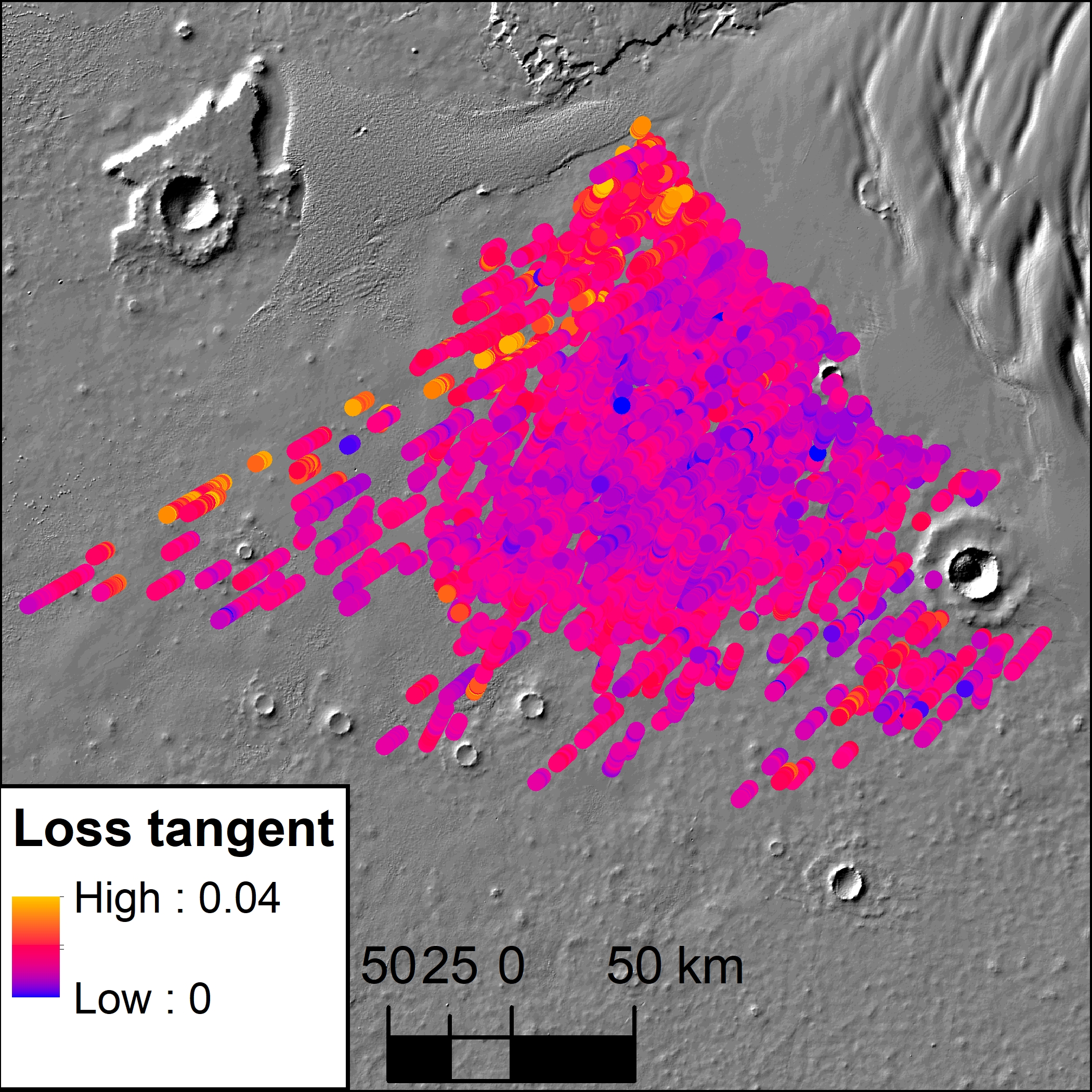 Current map of loss tangents
Investigation of ‘stripe’ of high loss tangent needed
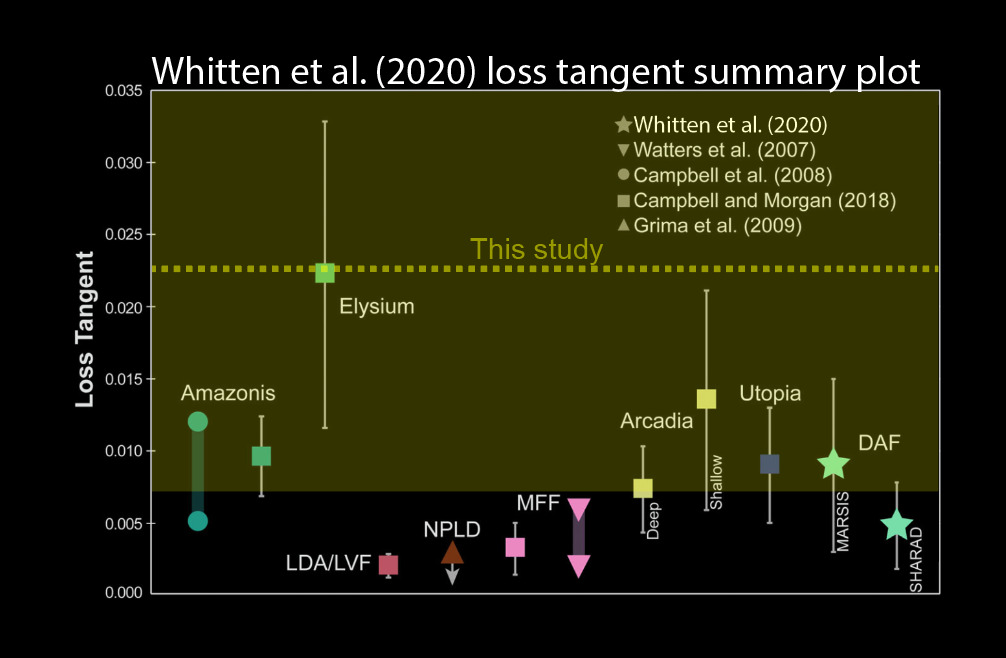 Future investigations
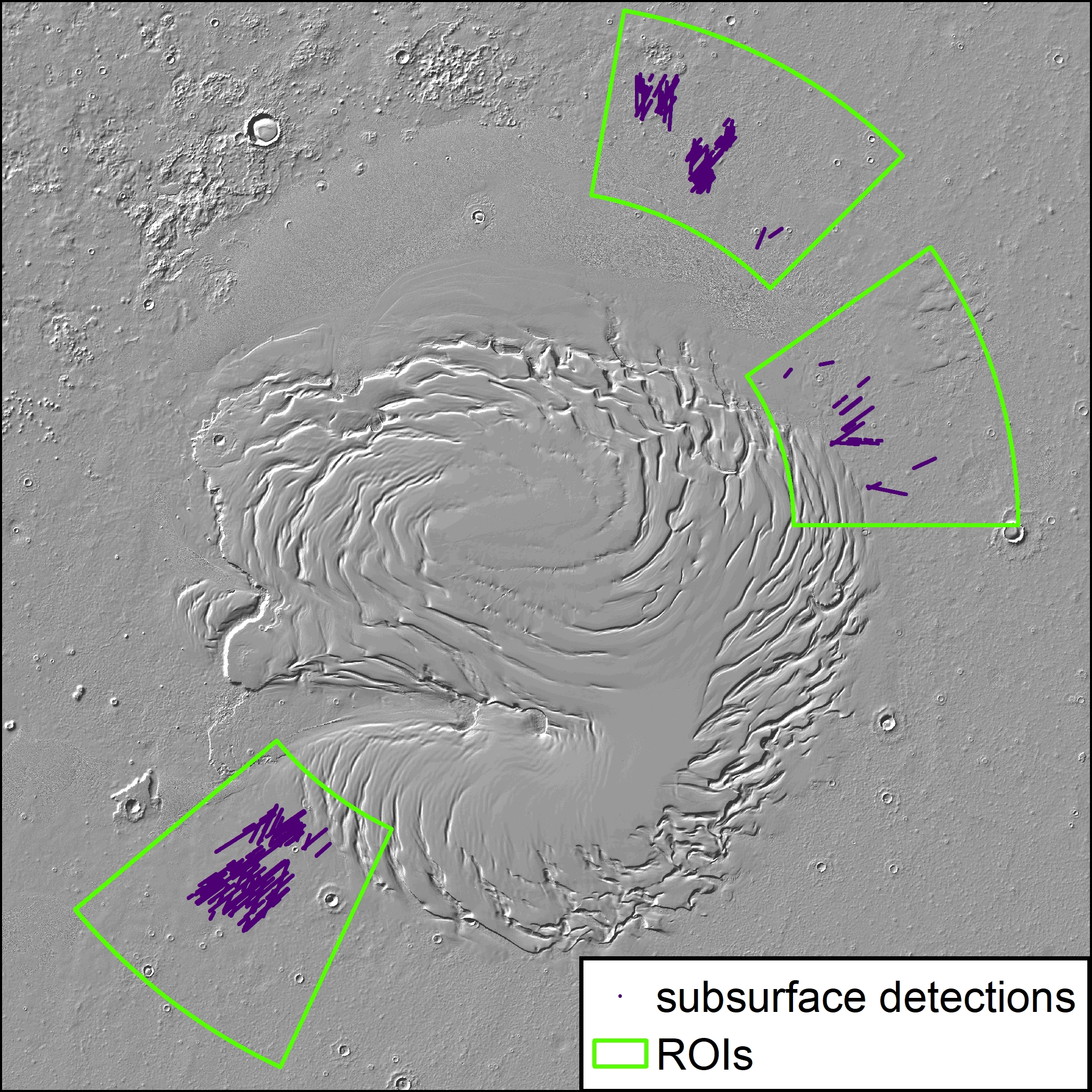 Extend mapping to remaining regions of interest
Surface roughness and thermal modeling to be conducted
Further analyses of loss tangent distributions necessary
Remaining ROIs
Mapped
HiRISE/University of Arizona
[Speaker Notes: Put in GRS possibility also]
Acknowledgements
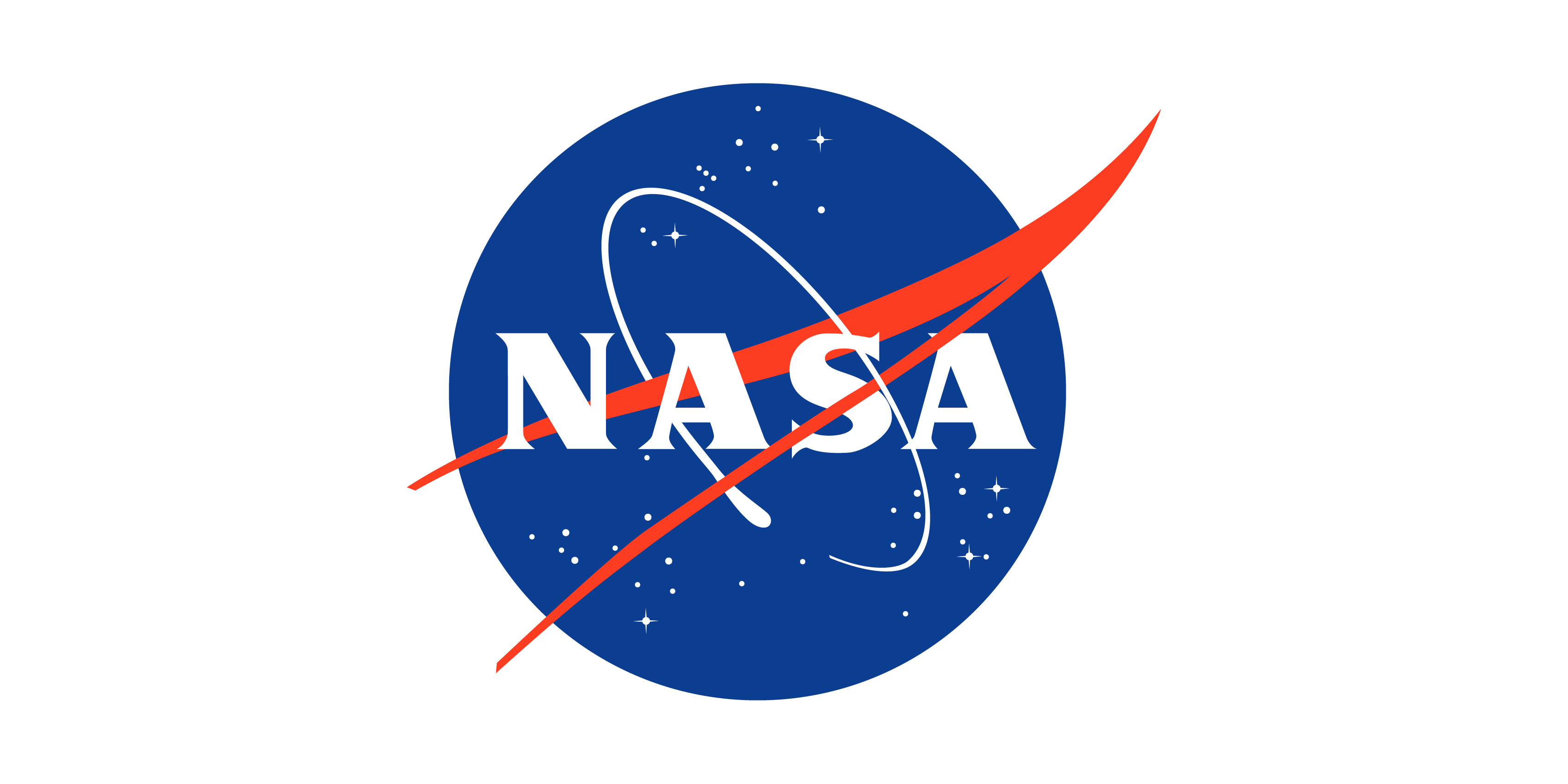 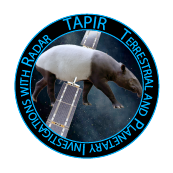 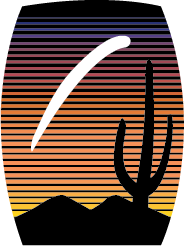 Thank you to the Arizona Space Grant Consortium, NASA, the entire TAPIR group at the University of Arizona’s Lunar and Planetary Laboratory, and especially Dr. Stefano Nerozzi for his mentorship
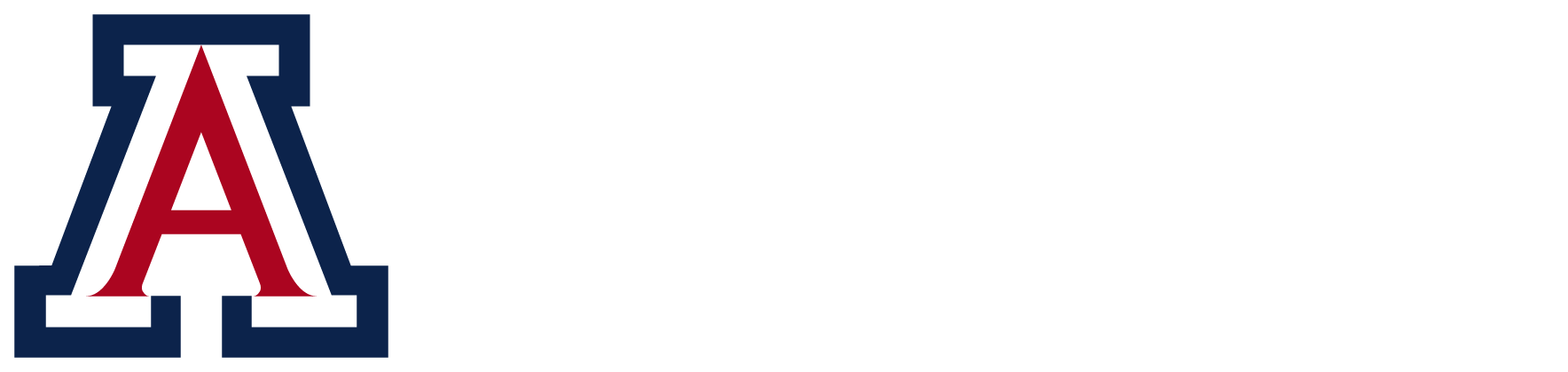 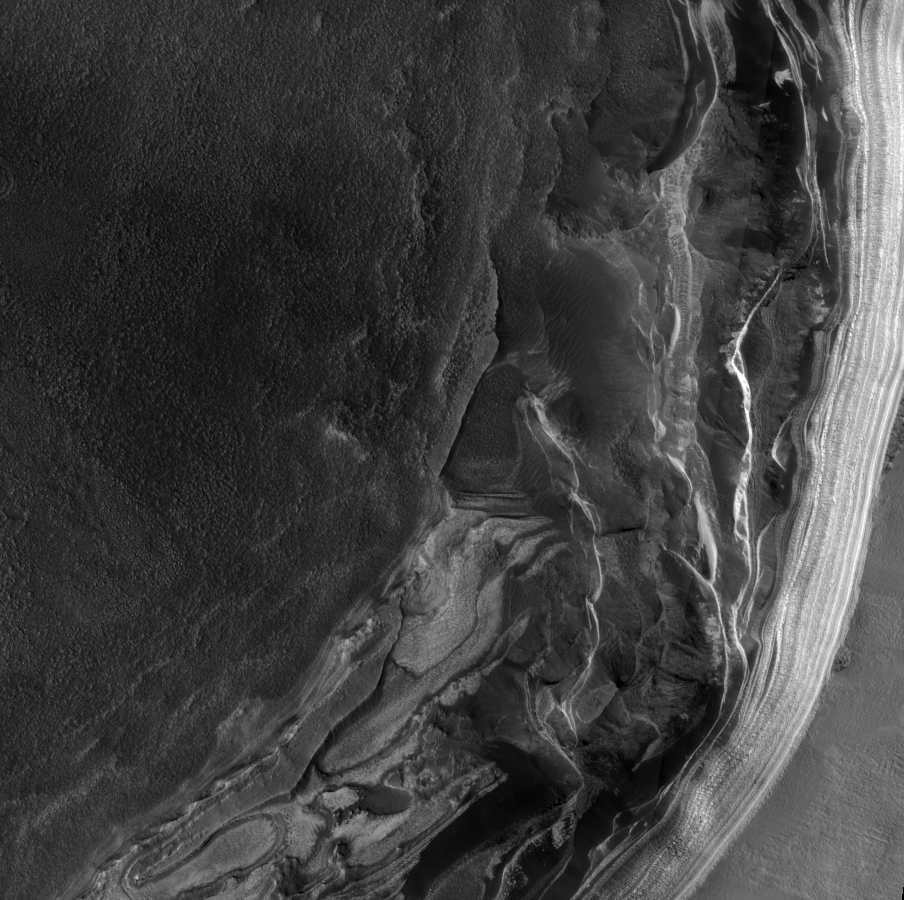 Thank You
HiRISE (University of Arizona)